Trường tiểu học Thạch Bàn A
Môn: Thể dục – Khối 4
GV: Nguyễn Thanh Huệ
Tuần 2: Động tác vươn thở và động tác tay.
I. Yêu cầu cần đạt:
1. Năng lực đặc thù:
- Biết thực hiện vệ sinh sân tập, thực hiện vệ sinh cá nhân để đảm bảo an toàn trong tập luyện.
- Thực hiện cơ bản đúng hai động tác vươn thở và tay. 
2. Năng lực chung:
- Tự xem trước bài ở nhà, chủ động tham gia các hoạt động. 
- Biết phân công, hợp tác trong nhóm để thực hiện các động tác và trò chơi.
- Biết tự sửa và sửa sai cho bạn thông qua nghe, quan sát và tập luyện.
3.Về phẩm chất: 
- Trung thực, đoàn kết có trách nhiệm trong trò chơi.
- Có thái độ học tập đúng đắn, hình thành thói quen tập luyện TDTT thường xuyên.
I, Khởi động
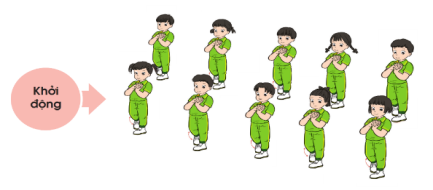 II, Bài học
1, Động tác vươn thở
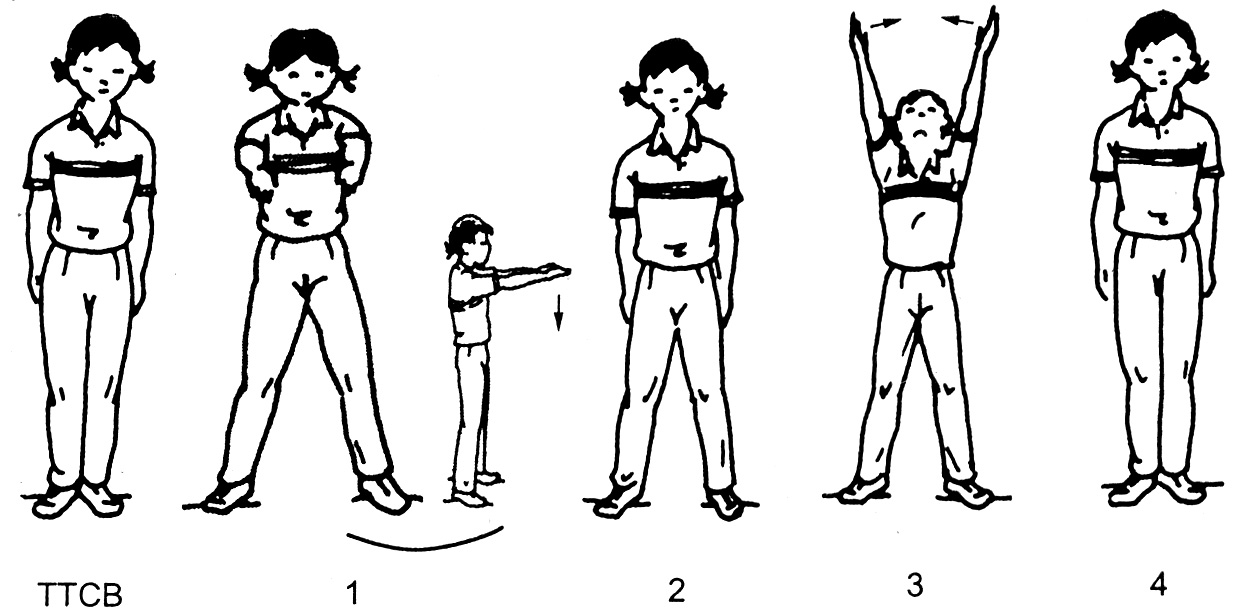 Phân tích động tác vươn thở
TTCB : Đứng nghiêm
N1: chân trái bươc sang ngang rộng bằng vai, đồng thời 2 tay đưa song song ra trước, bàn tay sấp, mắt nhìn thẳng, hít vào bằng mũi.
N2: từ từ hạ tay xuống và thở ra bằng miệng.
N3: 2 tay đưa từ dưới sang ngang lên cao chếch chữ V, lòng bàn tay hướng vào nhau, đầu ngửa , mắt nhìn theo tay
N4: về tư thế chuẩn bị
N5678 làm tương tự N1234
2, Động tác tay
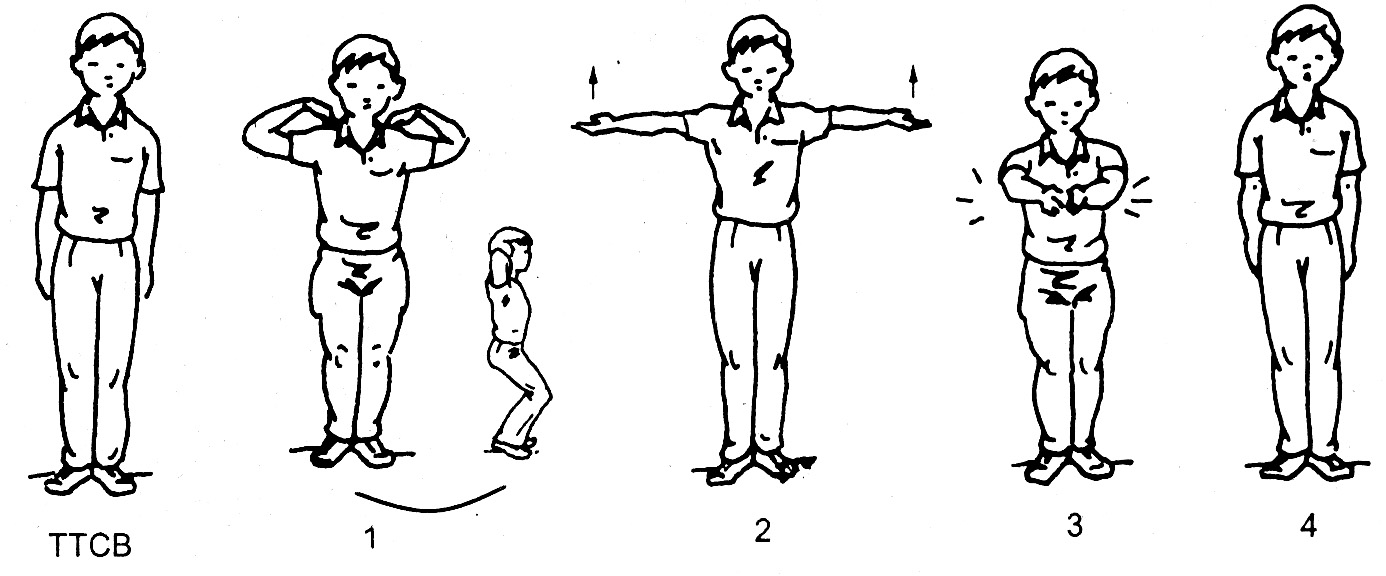 Phân tích động tác tay
TTCB: Đứng nghiêm
N1: Khuỵu gối, lưng thẳng đồng thời 2 tay đưa sang ngang rồi gập khuỷu tay, các ngón tay đặt lên hõm vai.
N2: đứng thẳng đồng thười 2 tay dang ngang bàn tay ngửa
N3: Khuỵu gối, lưng thẳng, đồng thời 2 tay đưa ra trước và vôc tay vào nhau
N4 : Về tư thế chuẩn bị
N5678 làm tương tự N1234
5, Thả lỏng